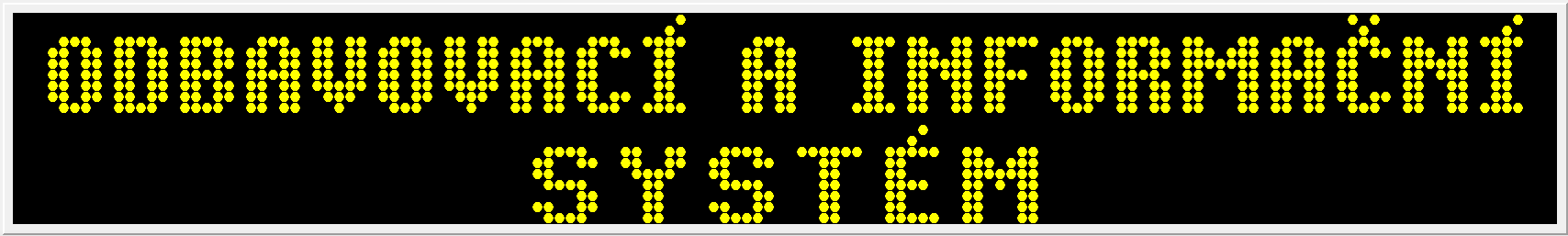 STARÝ SYSTÉM OIS
V AUTOBUSECH DPP
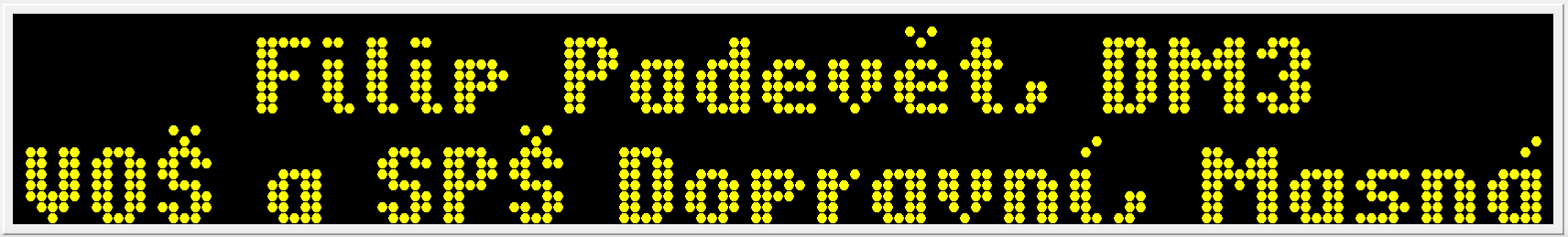 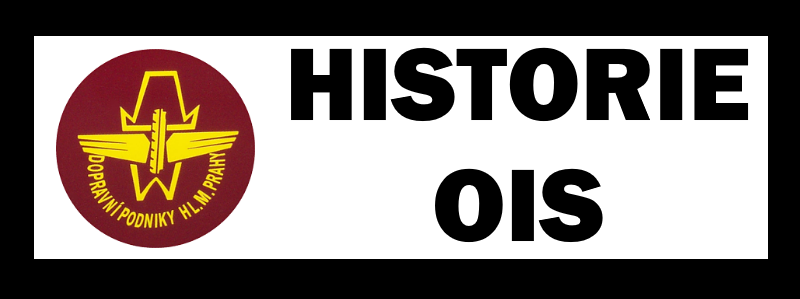 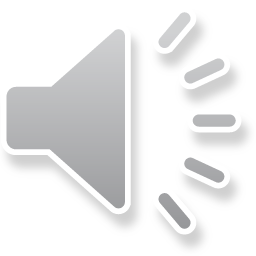 Papírové cedule
 Hlášení řidičem
 Hlášení z magnetofonu (PaMi)
 Mechanické označovače jízdenek
 Digitalizace – 1996
 Sdružení MYPOL
Zdroj: https://www.youtube.com/watch?v=PzLKqVxEsRA
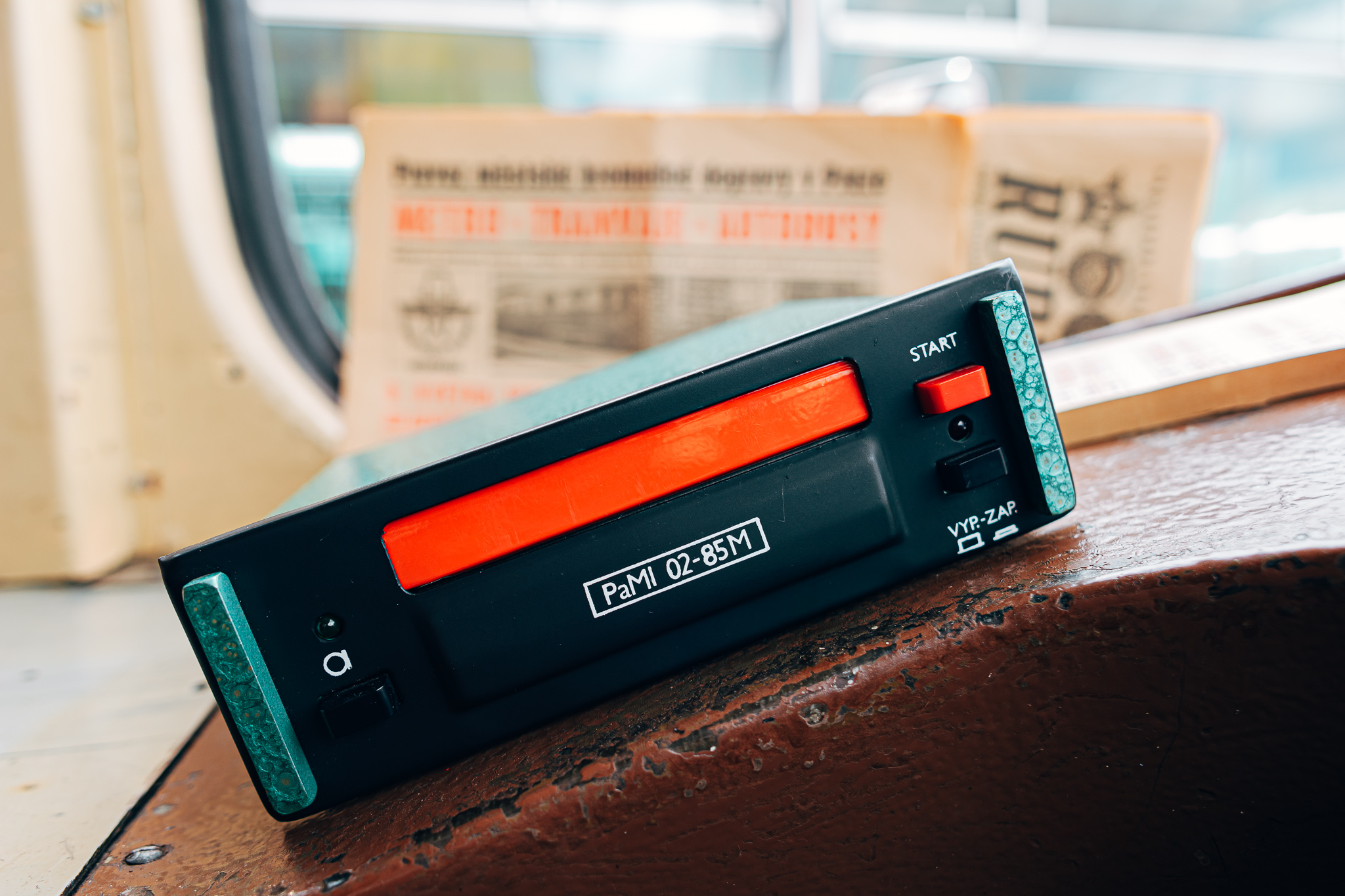 Zdroj: FB – Pražská integrovaná doprava
[Speaker Notes: (Poloautomatický magnetofonový informátor))]
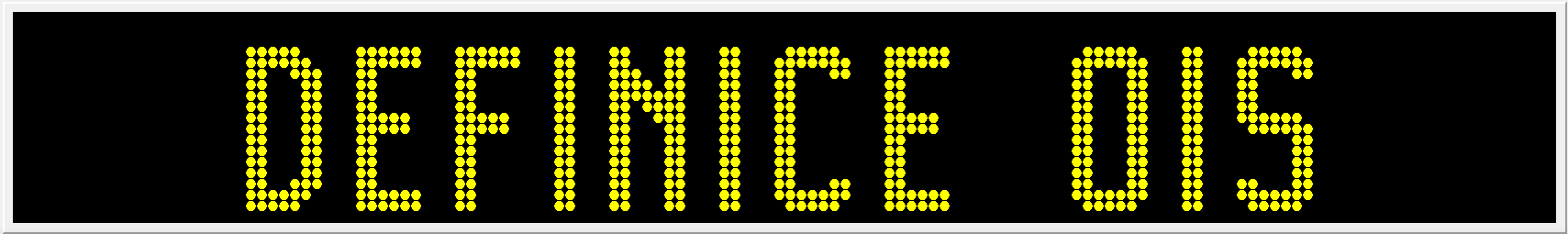 Skupina zařízení starající se o informování a odbavení
 Hlava systému (master) – palubní počítač
 Periferie (slave) – transparenty, označovače, hlásič apod.
 Integrace více periferií do moderního palubního počítače
 Vozová sběrnice – IBIS Wagenbus (IPIS); RS435; Ethernet
[Speaker Notes: IBIS – Starý a pomalý, ale funkční
RS435 – Starý, ale rychlejší než IBIS
Ethernet – Problémová moderna (KT8D5R.N2P – Miškolc)
MYPOL – Mikroelektronika, JKZ Olomouc, BUSE Blansko, APEX apod.]
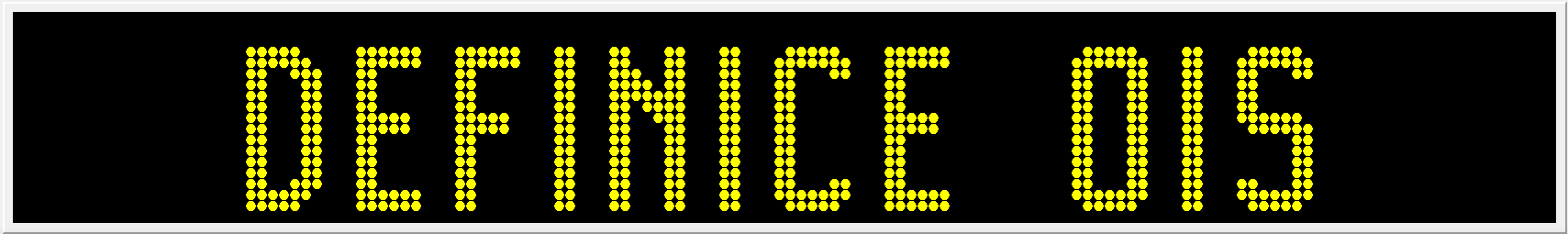 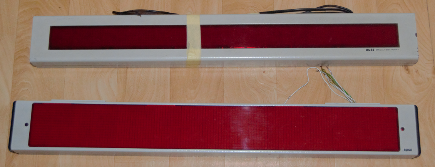 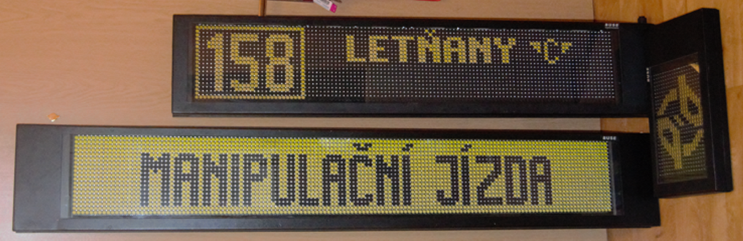 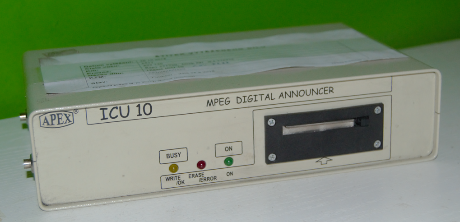 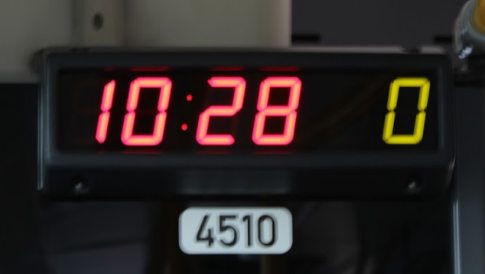 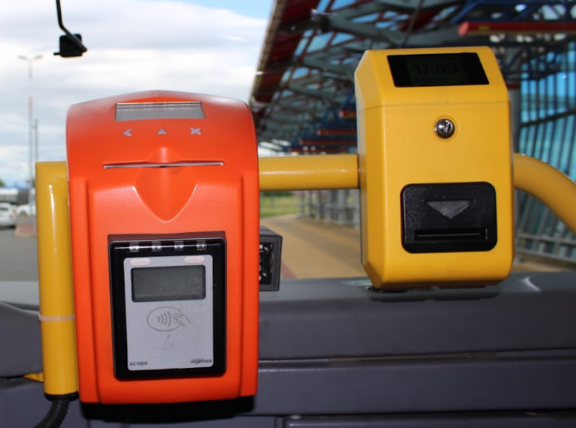 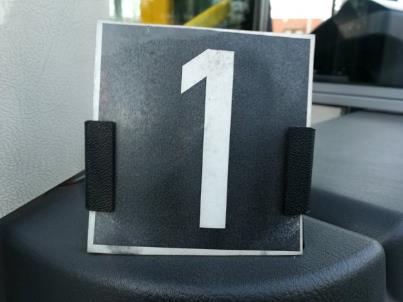 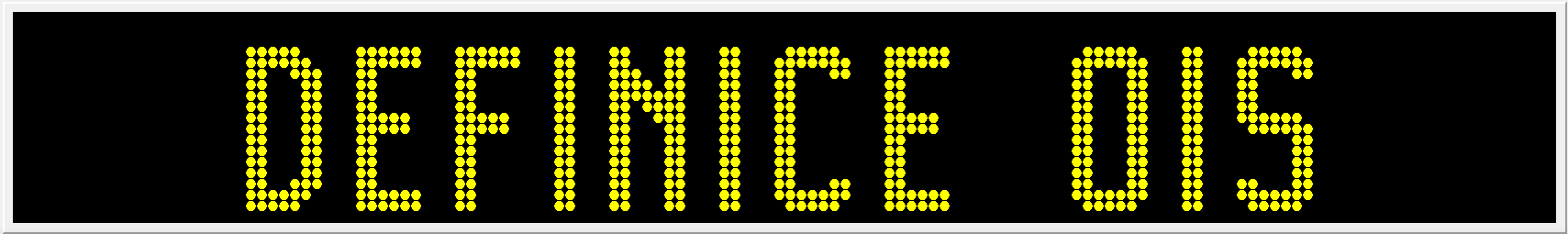 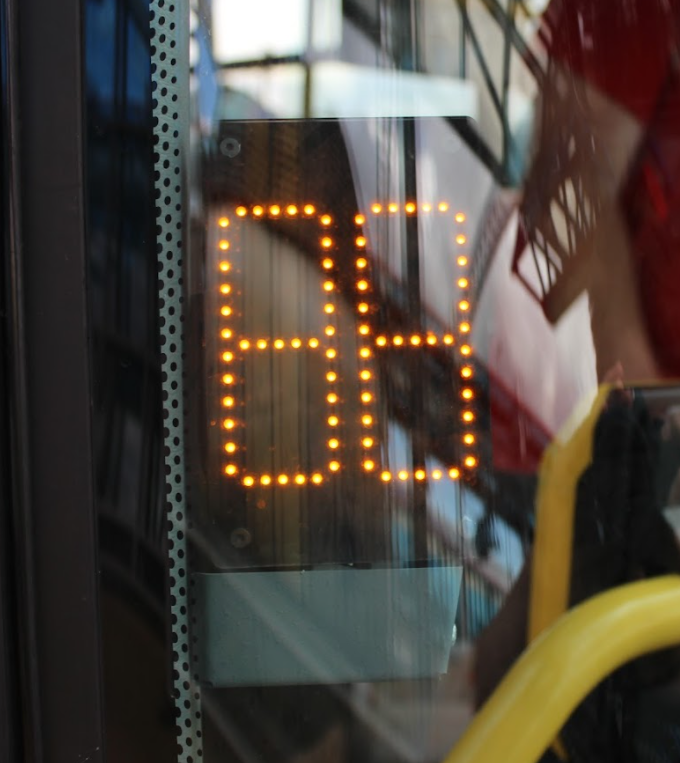 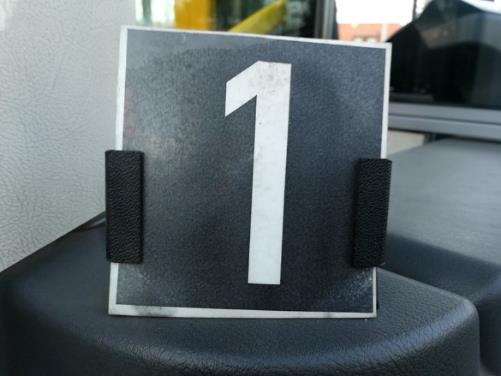 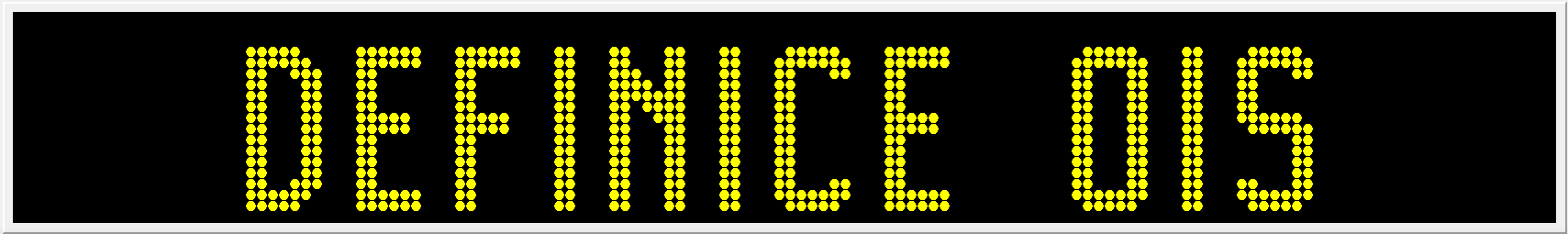 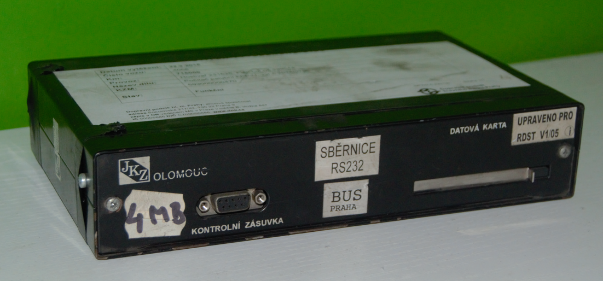 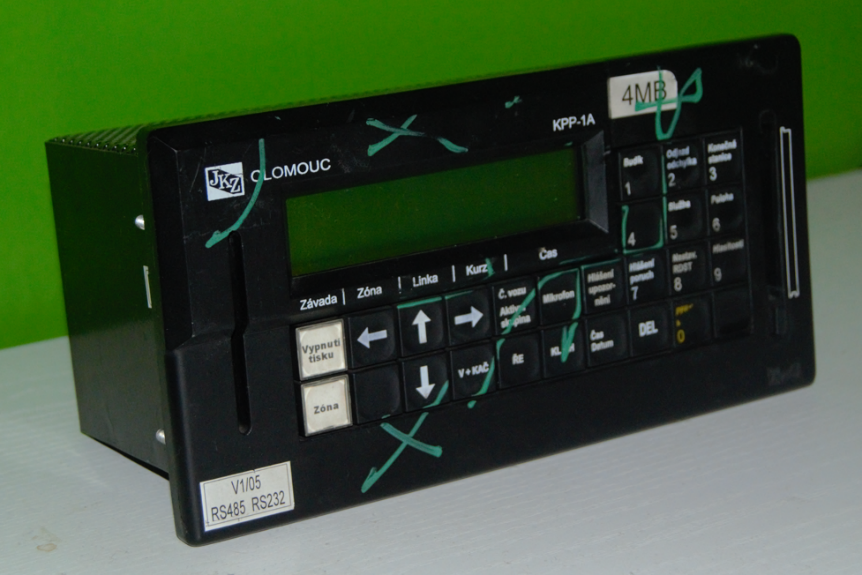 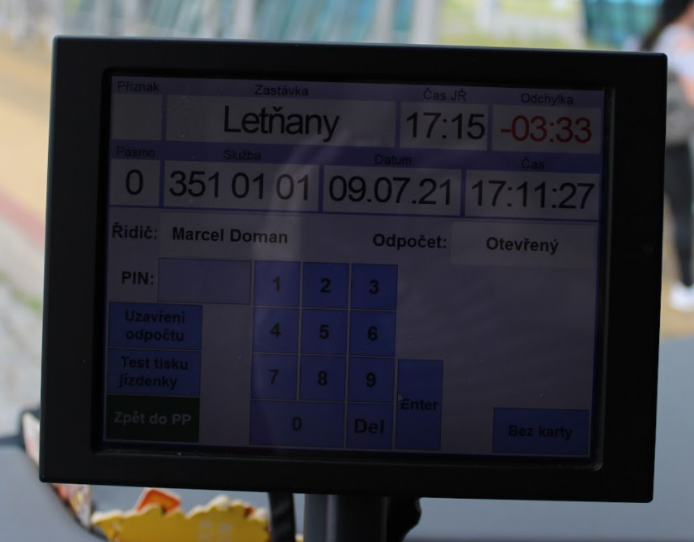 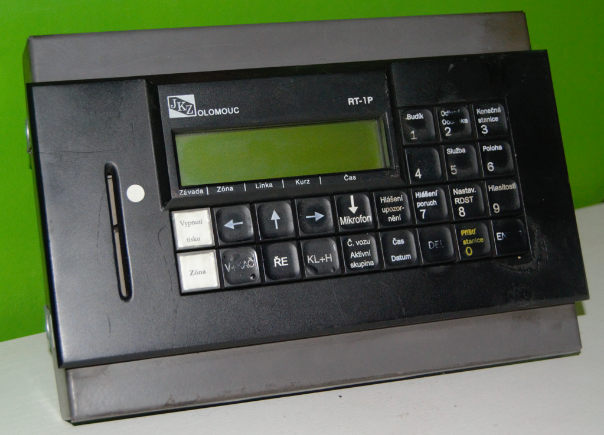 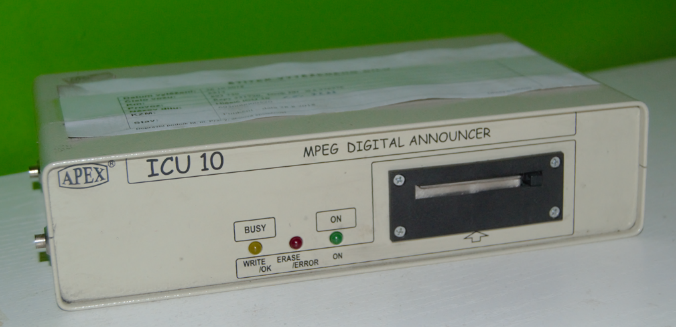 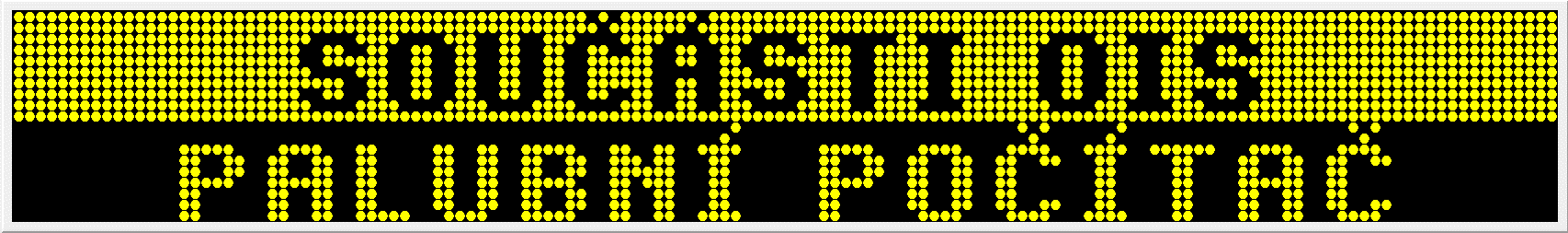 Primární zařízení OISu
 Komunikuje s periferiemi a odesílá povely
 Databáze jízdních řádů, seznam zastávek, hlášení apod.
 Možnost integrace odbavovací části
 Ovládání řidičem pomocí terminálu
 Služba – LLL PP DD     (136 07 04 – 7. pořadí 136 pro so+ne)
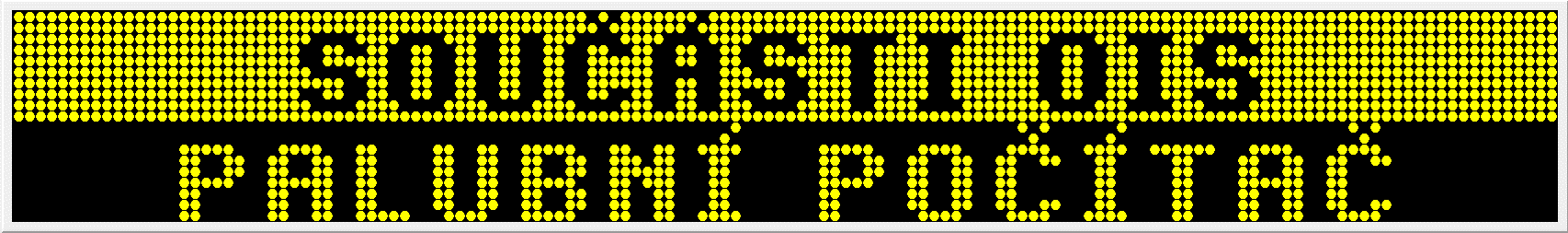 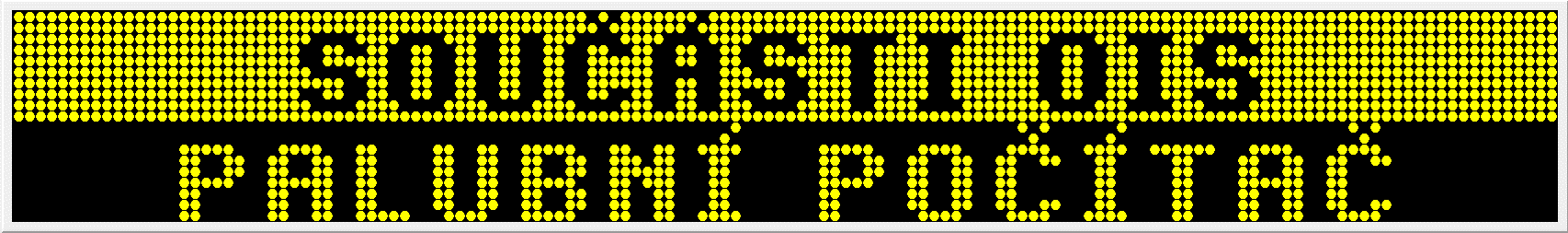 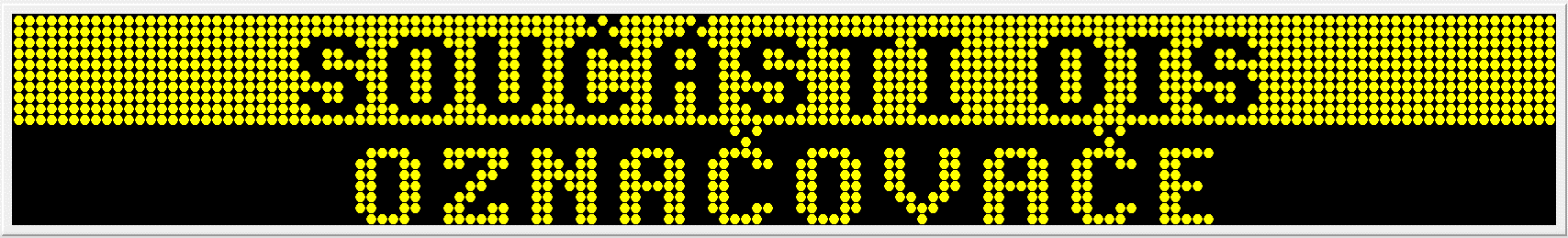 Zařízení pro označení jízdního dokladu z předprodeje
 Zpravidla jehličková tiskárna
 Speciální povrch jízdenky a inkoust
 Změna barvy při kontaktu
 Novější modely zobrazují čas, pásmo, zastávku...
 Integrace označovače do terminálu cestujícího
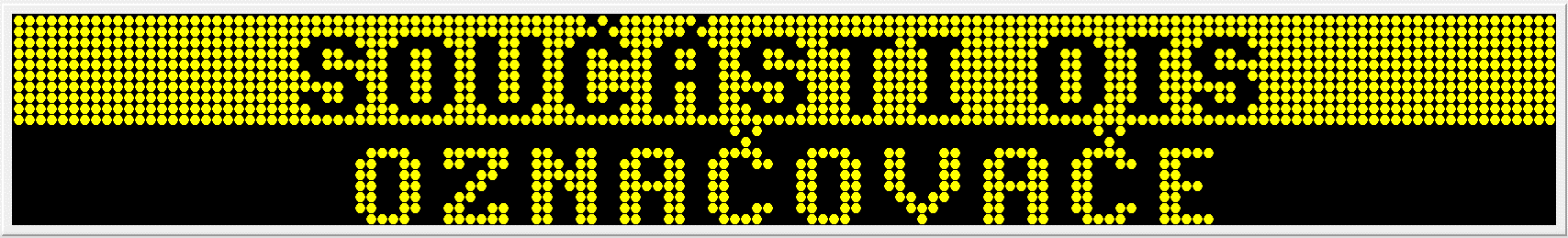 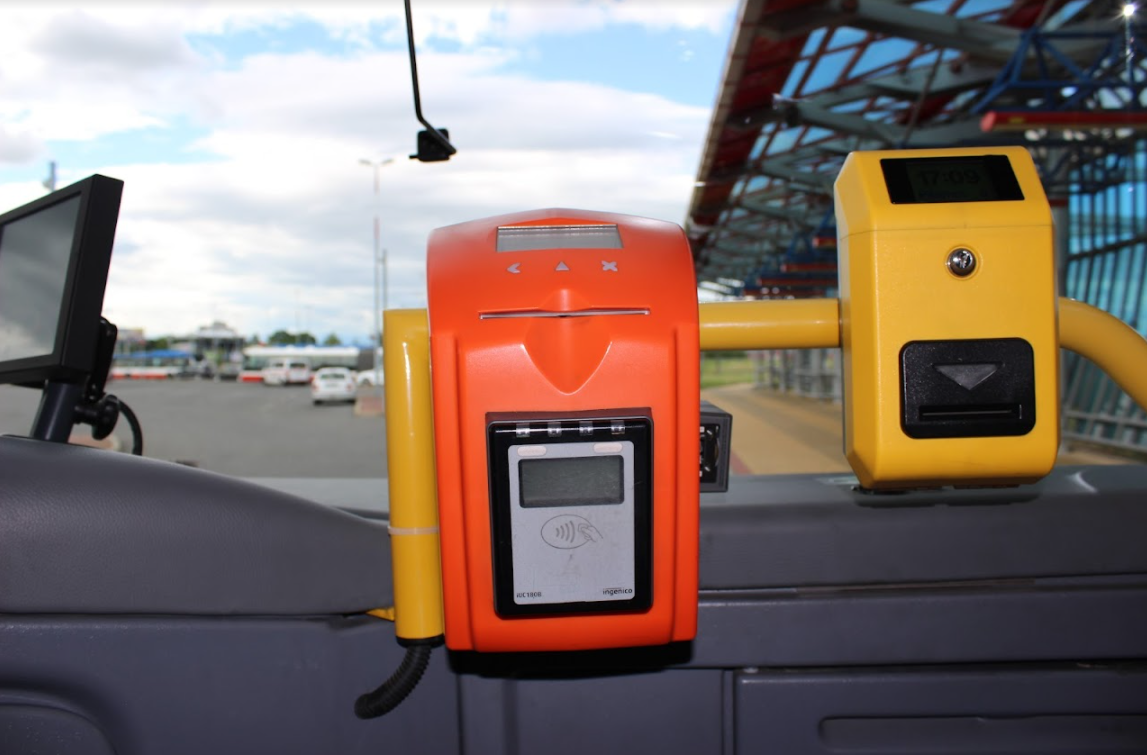 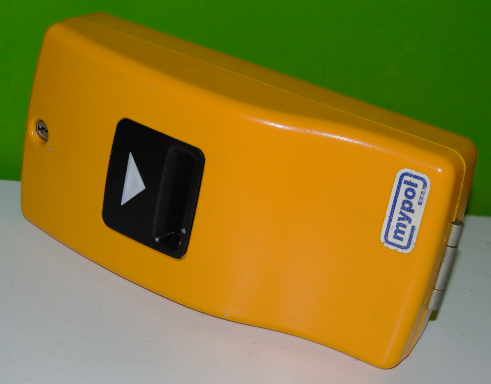 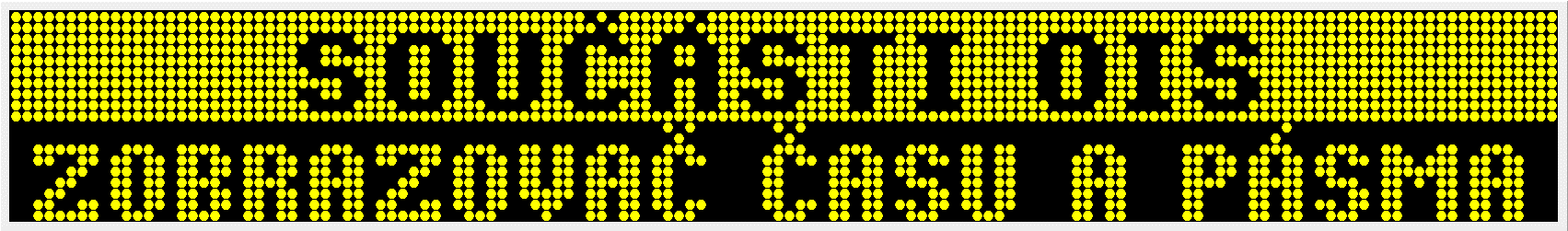 Vizuální zařízení pro zobrazení aktuálního času a pásma
 Čas a pásmo povelem z palubního počítače
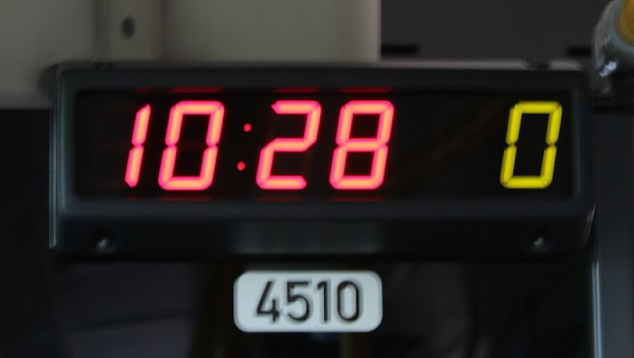 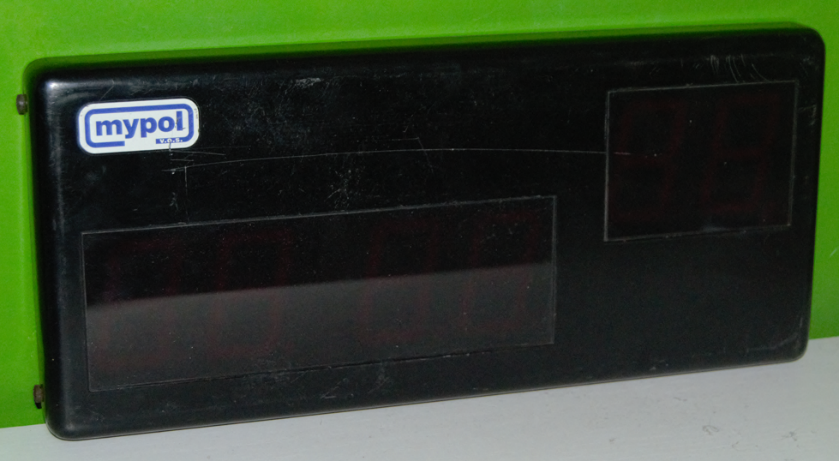 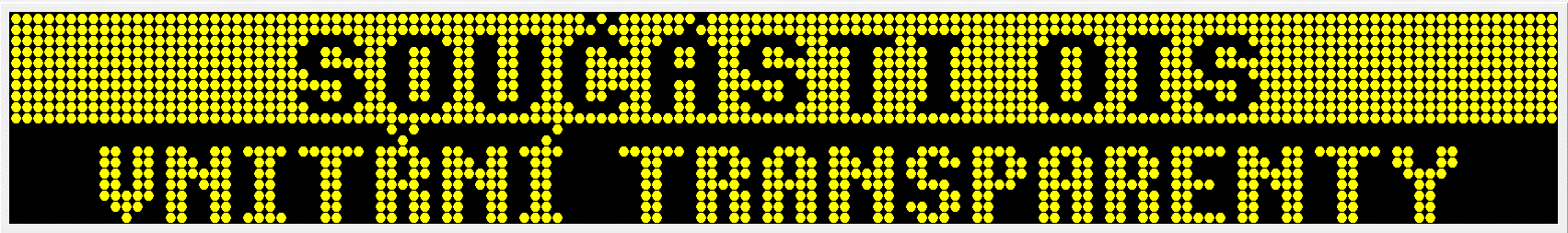 Vizuální zařízení pro informování cestujících ve voze
 Aktuální zastávka, směr, linka, příští zastávka, nácestné zastávky, popř. pásmo, čas, přestupy
 Plně řízeno palubním počítačem
 Možnost textového či kódového řízení
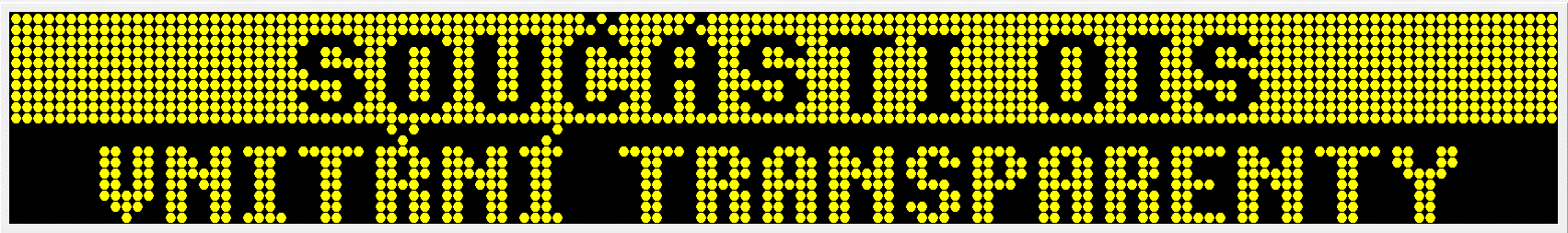 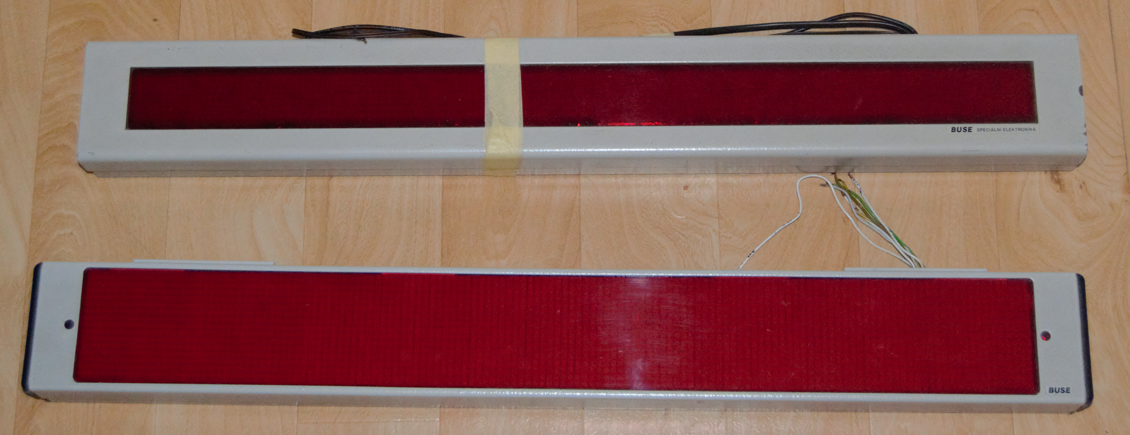 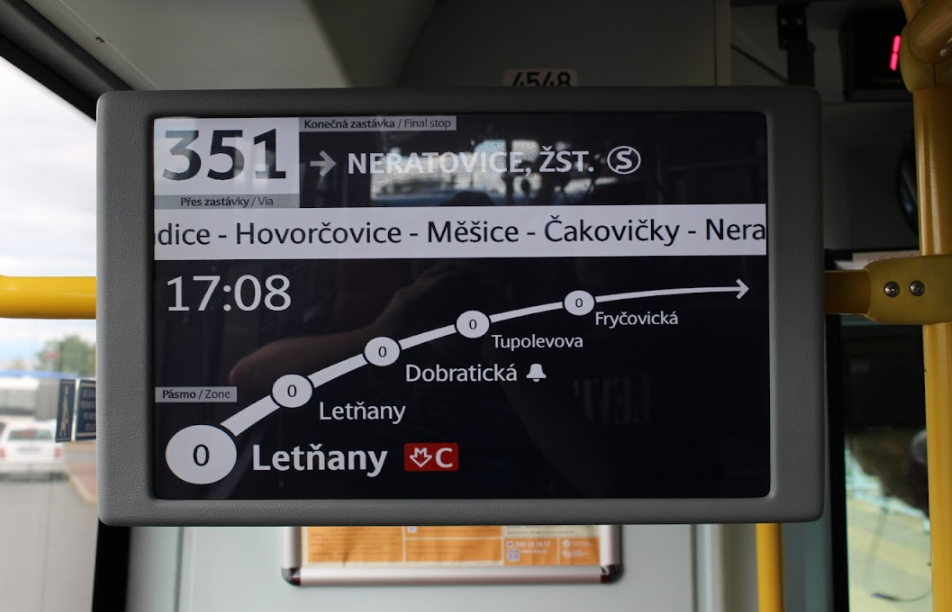 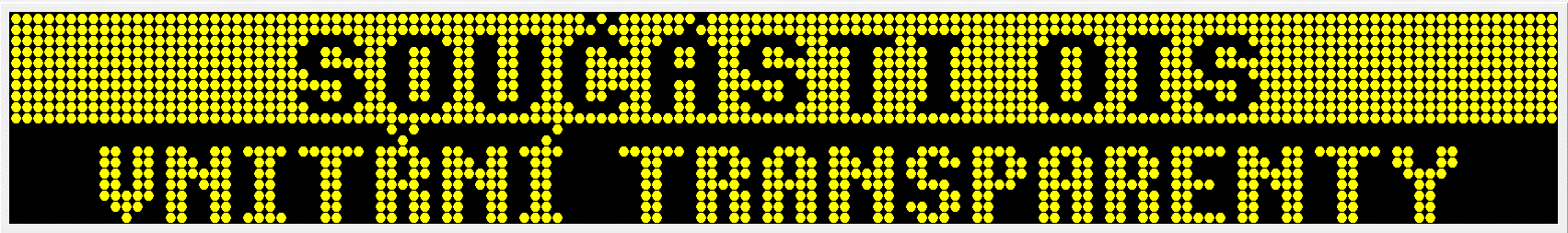 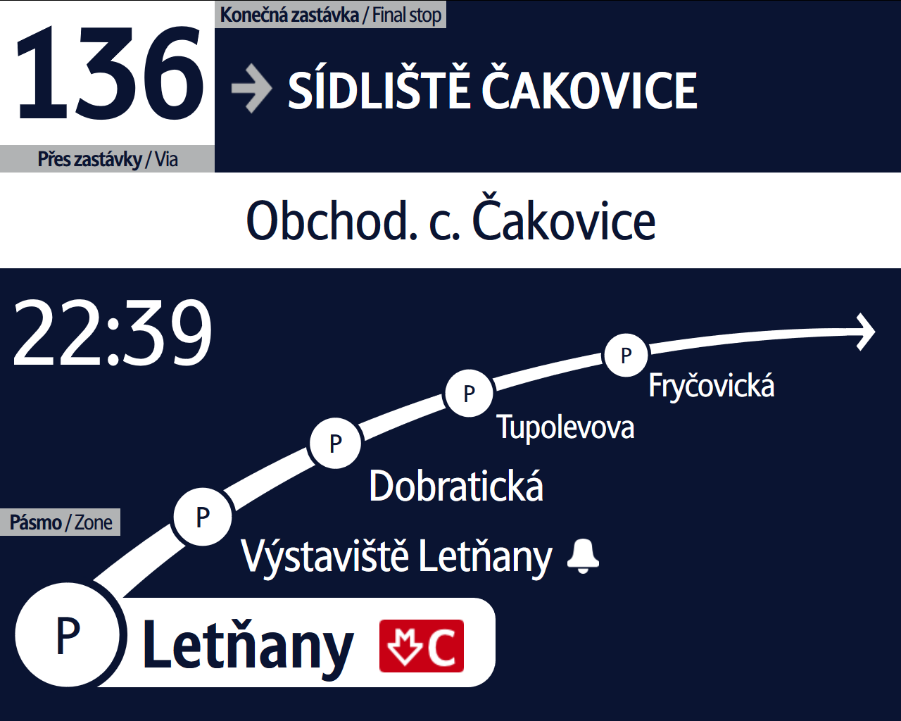 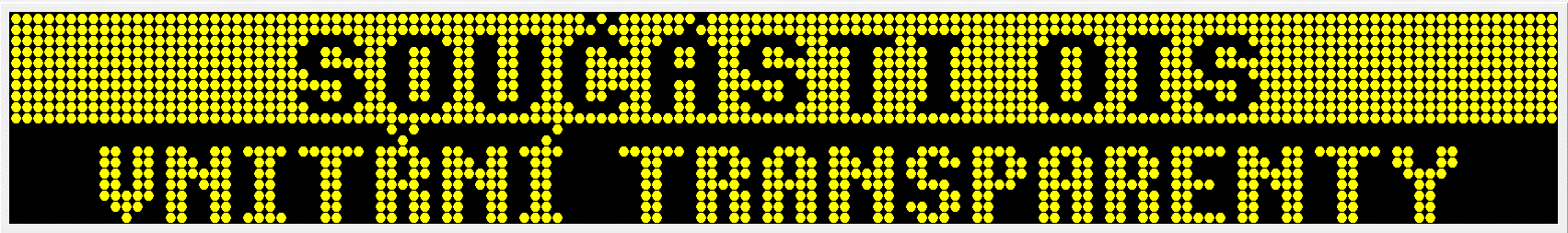 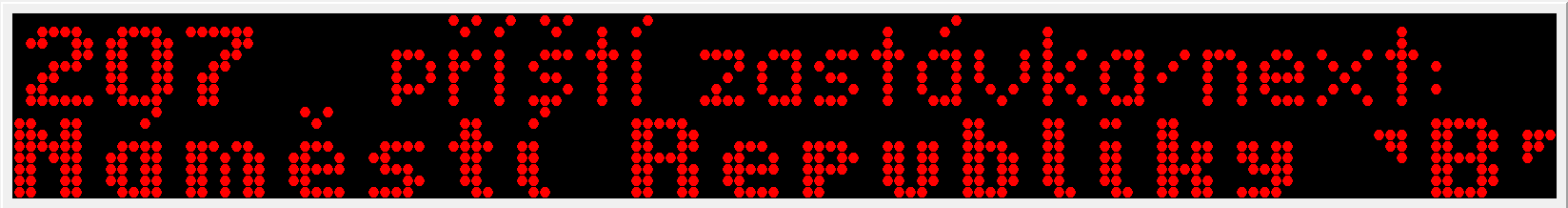 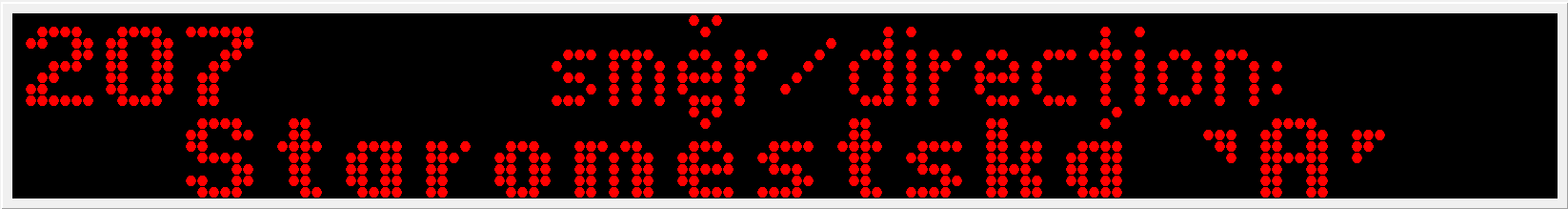 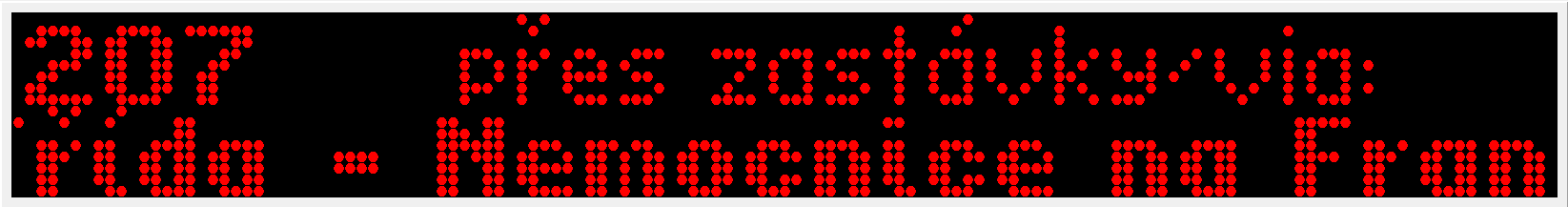 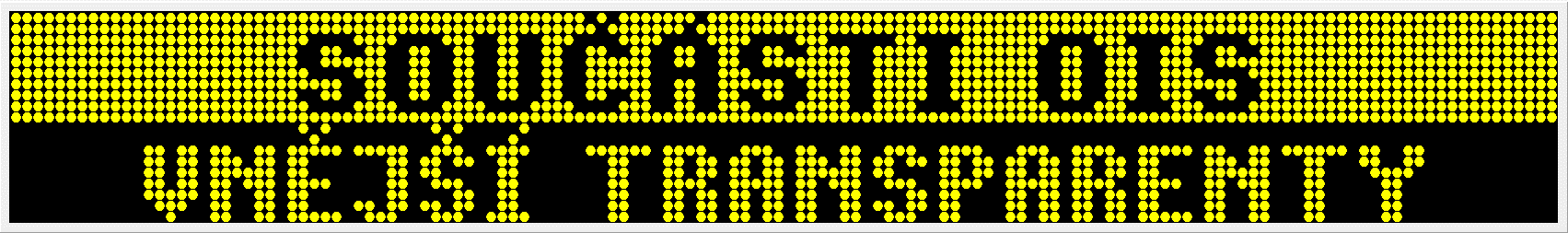 Vizuální zařízení pro informování cestujících vně vozu
 Linka, směr, nácestné zastávky
 Plně řízeno palubním počítačem
 Možnost textového či kódového řízení
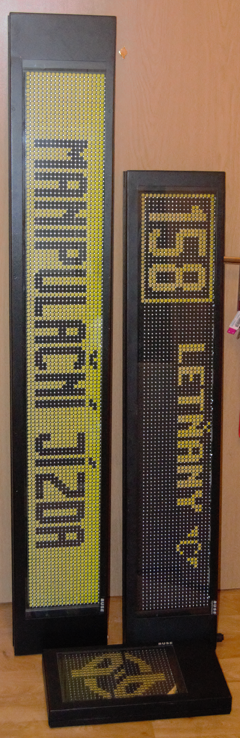 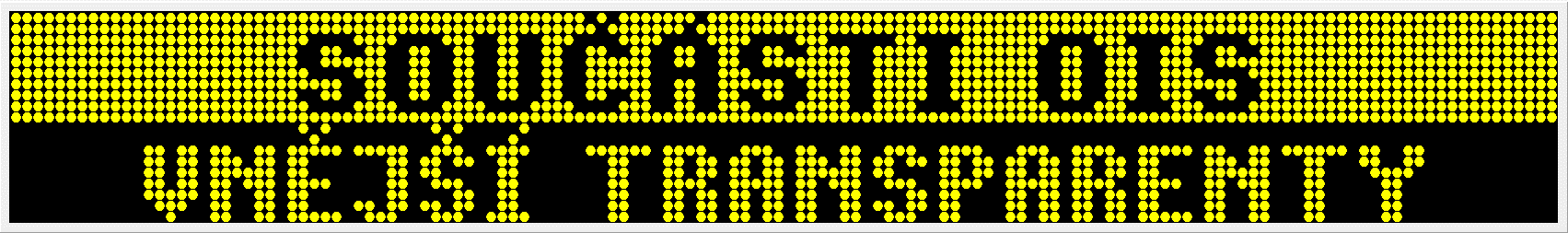 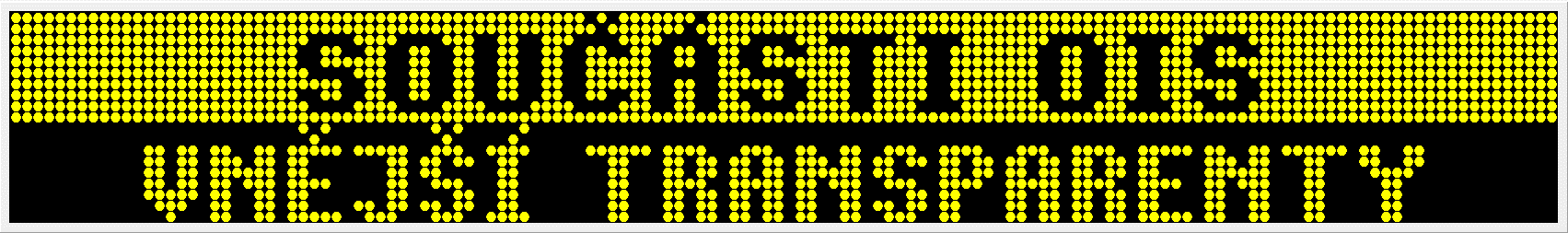 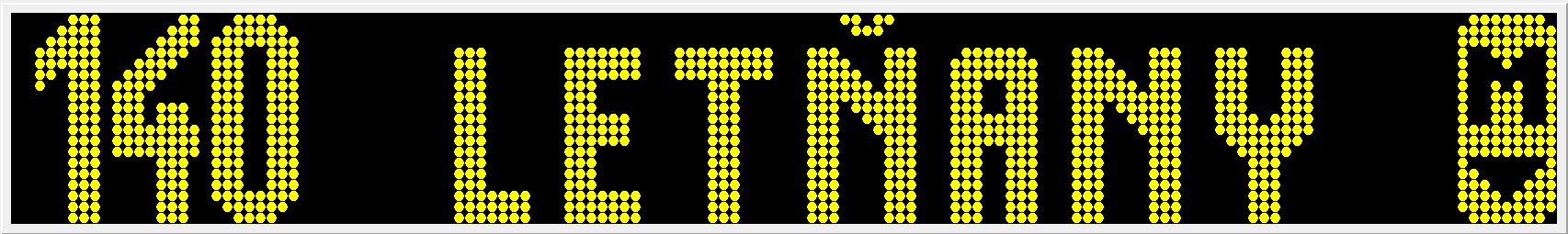 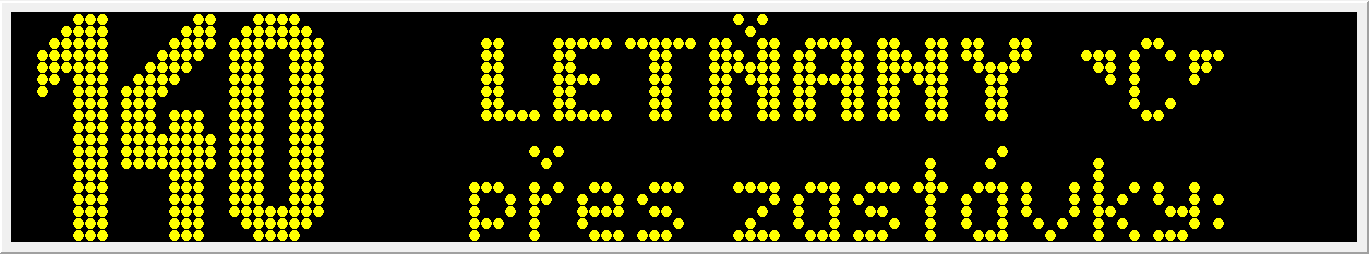 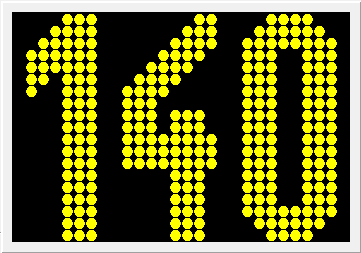 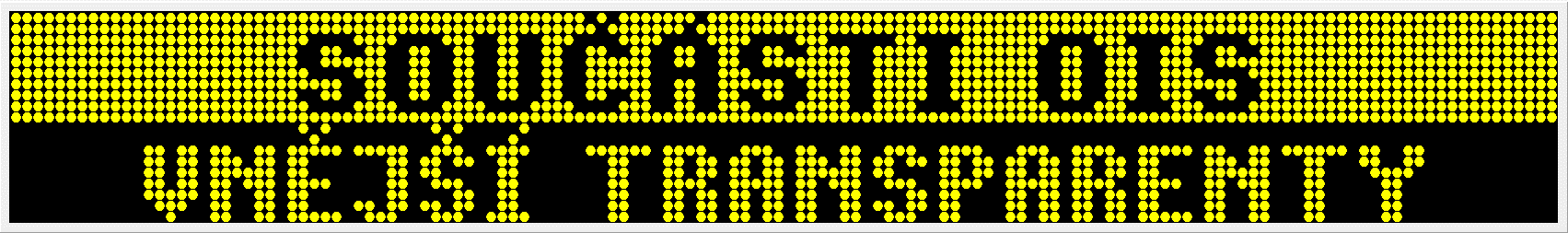 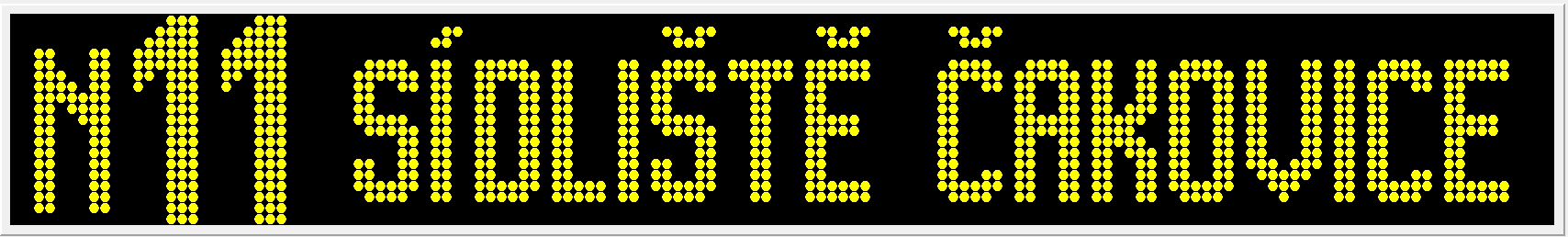 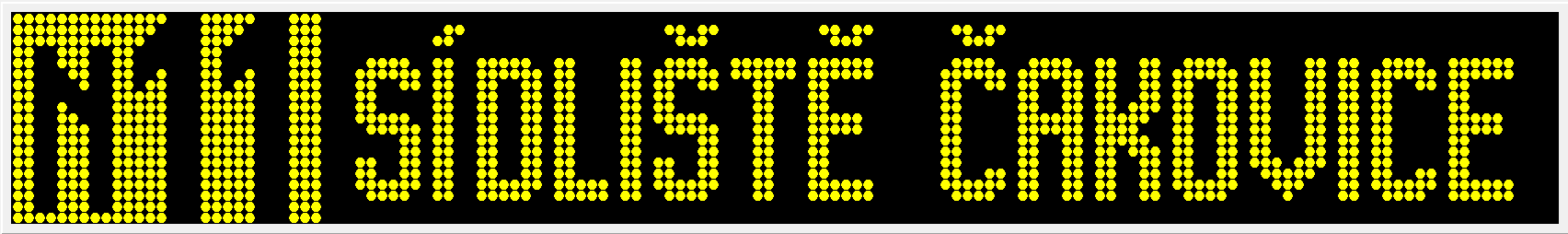 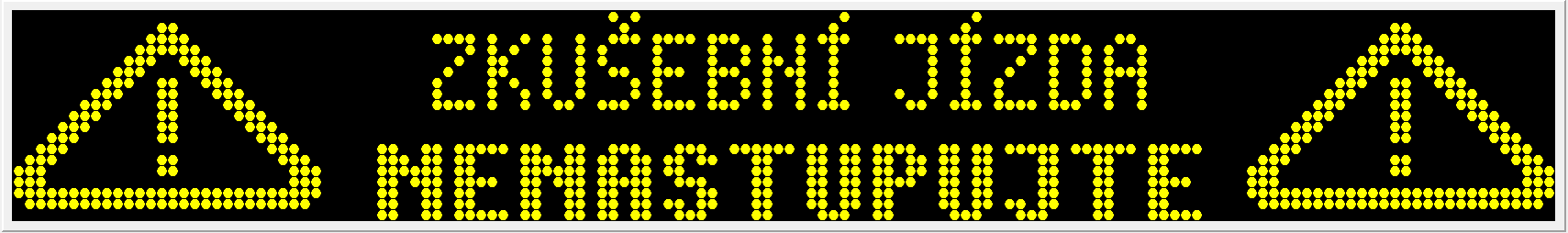 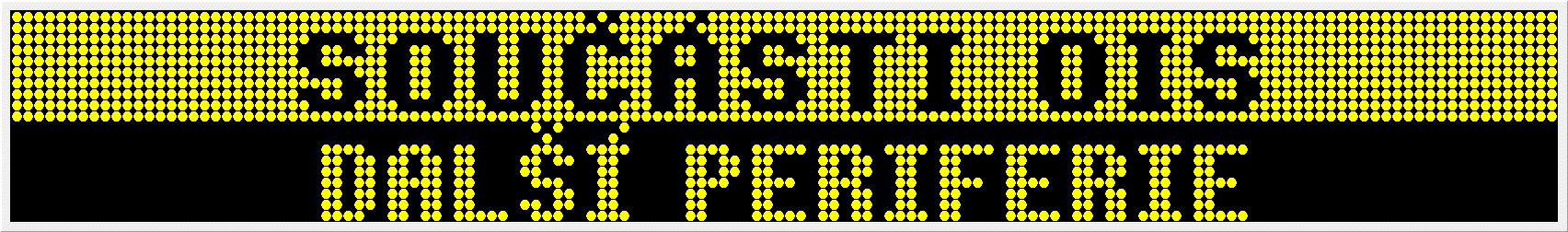 GPS modul
 Centrála preference
 Reproduktory
 Tři okruhy – interiér, příposlech, exteriér
 Radiostanice

 HLÁSIČ ZASTÁVEK
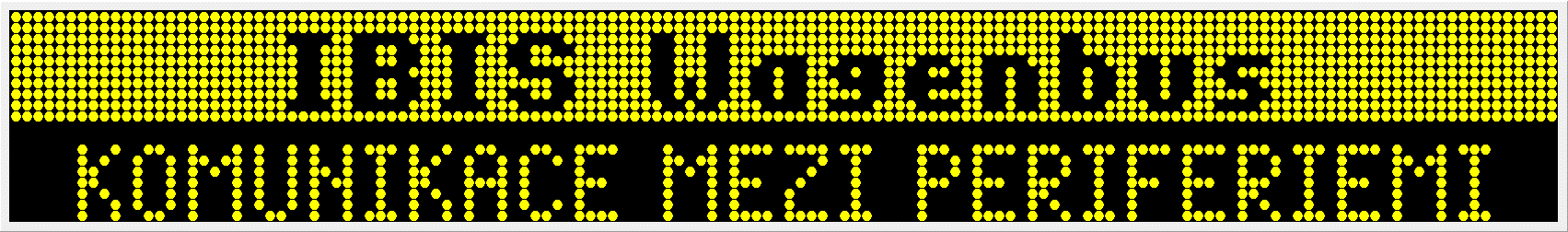 Vozová sběrnice
 IBIS (IPIS), RS435, Ethernet...
 Zařízení = IBIS adresa
 Požadavková sběrnice – SD, MS
 Sběrnice odpovědí – ED, ME
 Adresné a neadresné povely
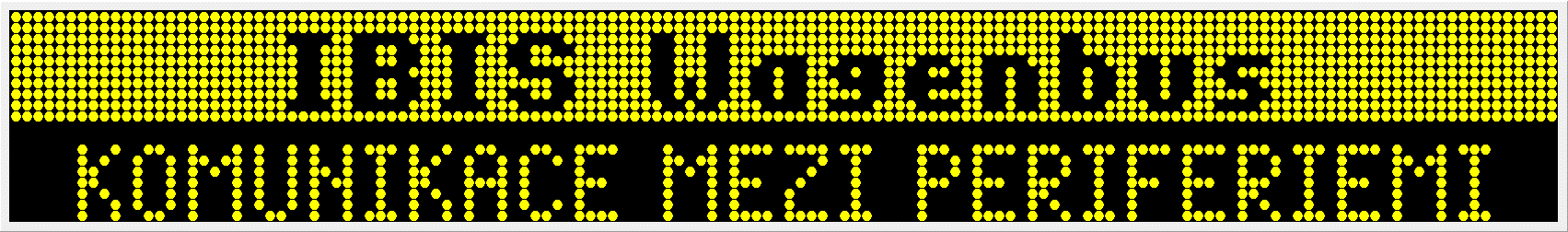 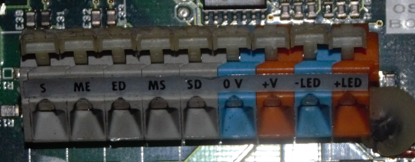 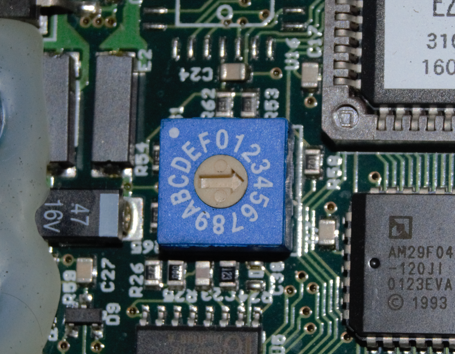 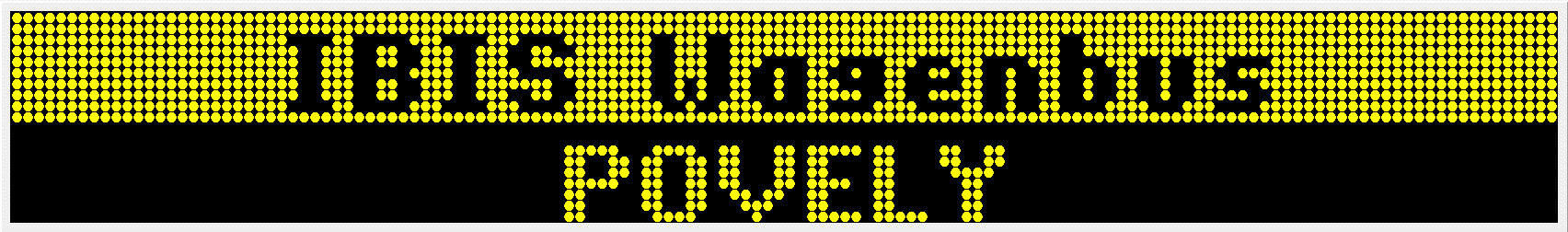 Z centrálního zařízení po požadavkové sběrnici
 Znaky ASCII
 Začátek povelu – identifikátor
 Adresa IBIS zařízení
 Povel
 Konec povelu <CR>

„aA1 Masná<CR>“
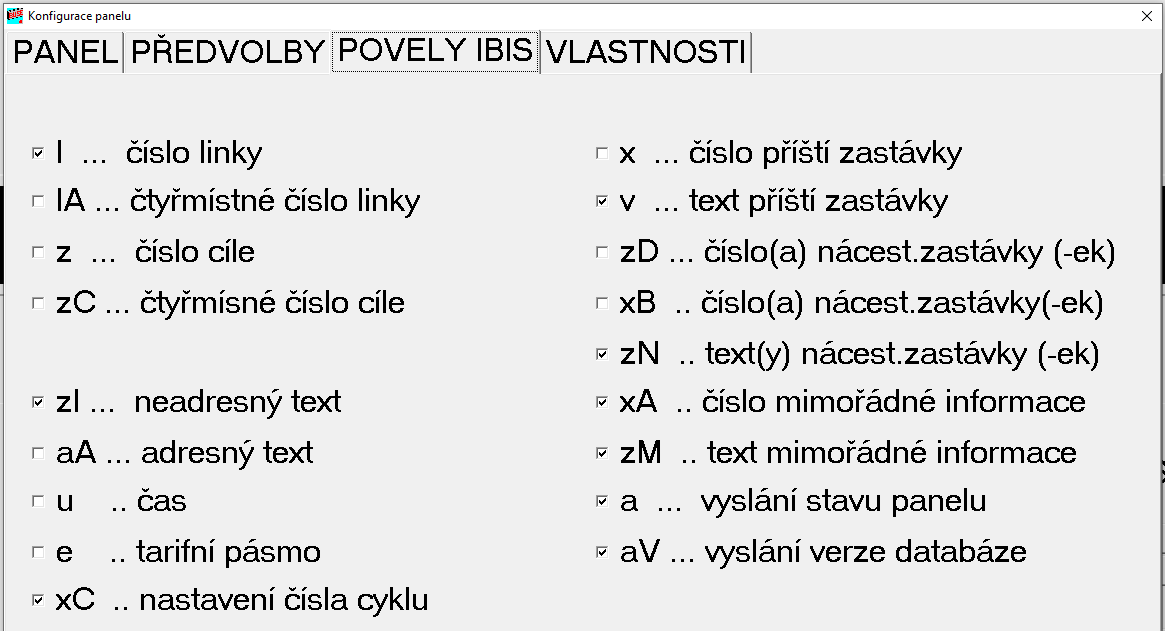 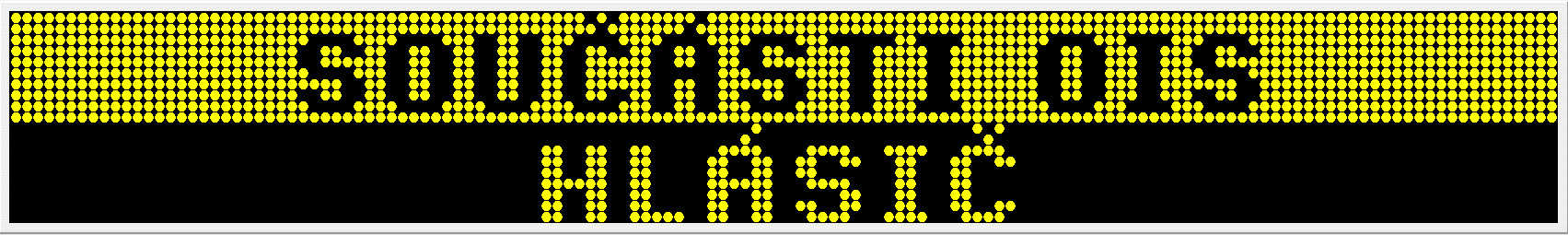 Audio zařízení OISu
 Výstupy do reproduktorů
 Interiérové
 Pro řidiče (příposlech)
 Exteriérové
 Databáze s nahrávkami hlášení
 Na základě povelu z palubního počítače reprodukce hlášení
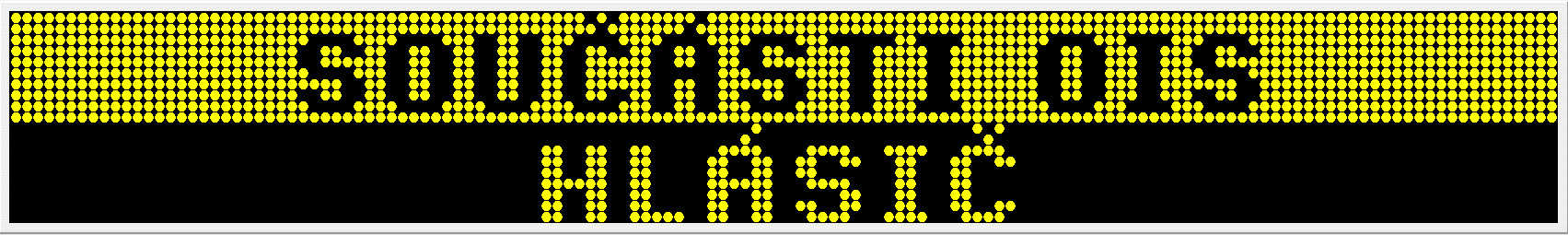 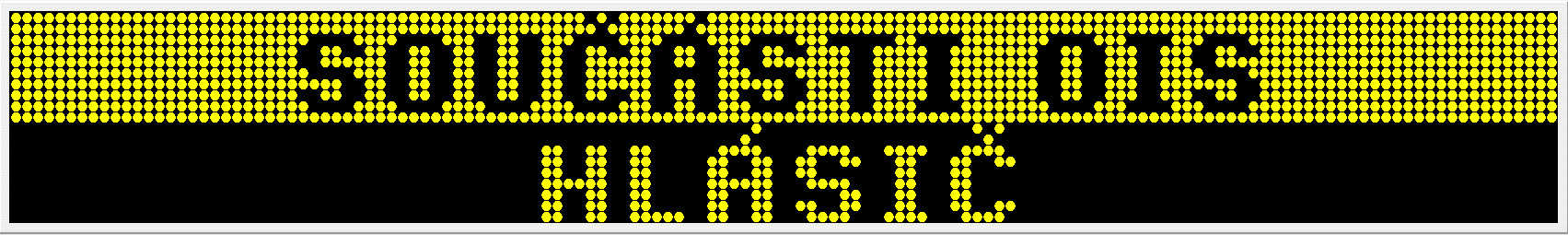 příznak
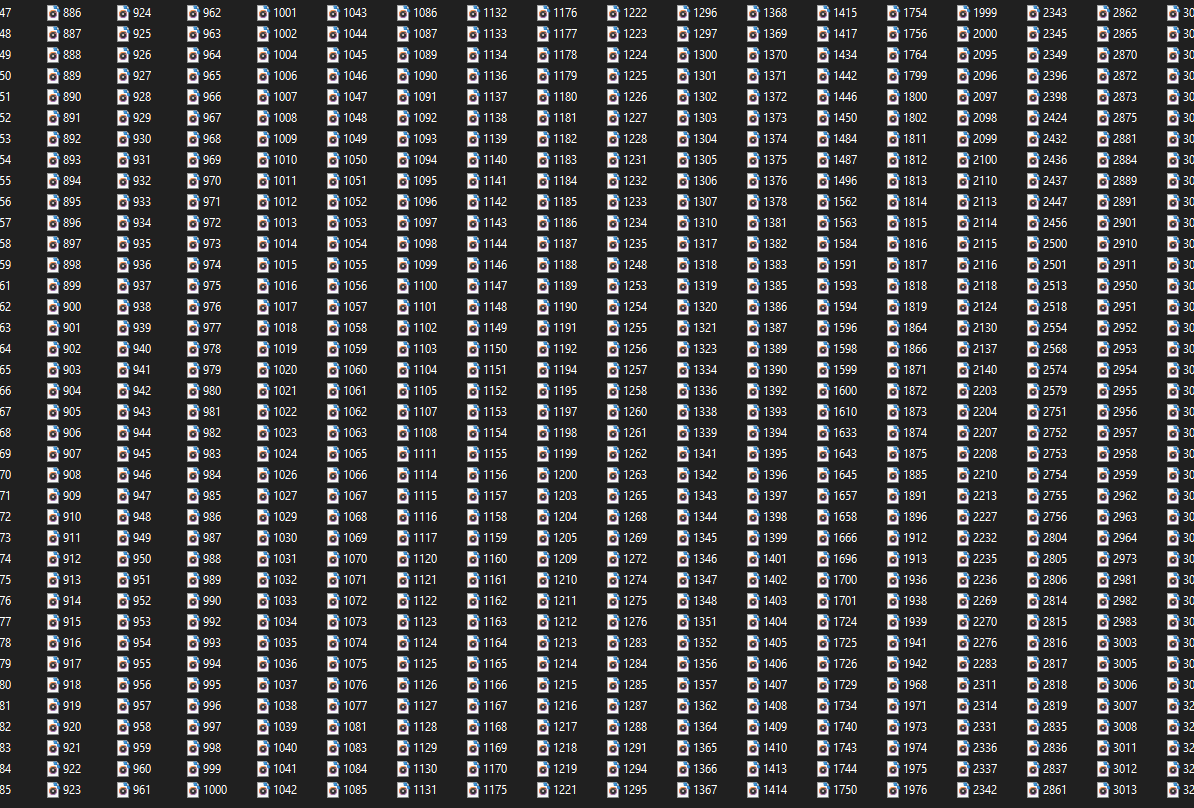 příští
Zastávka A
Zastávka B
GONG
příznak
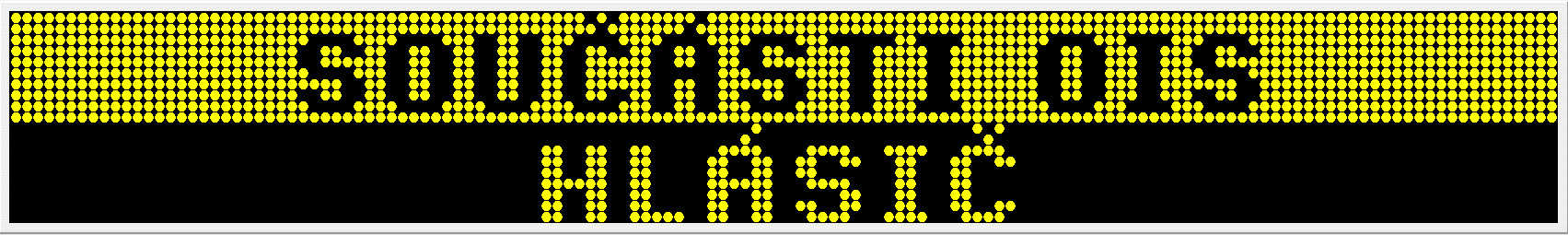 na znamení
příští
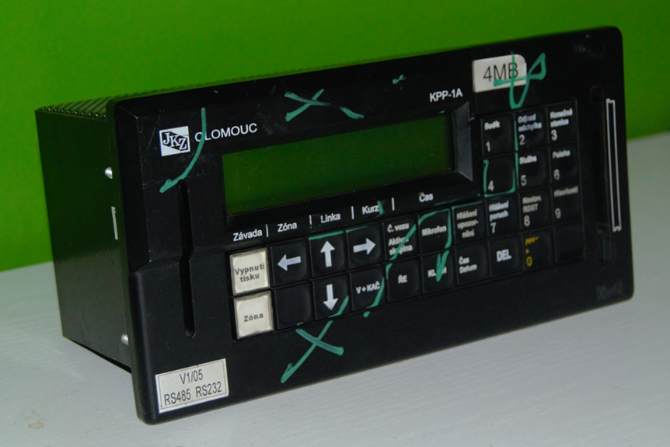 NB-Cent.Ter.
NB-Interna
GONG
na znamení
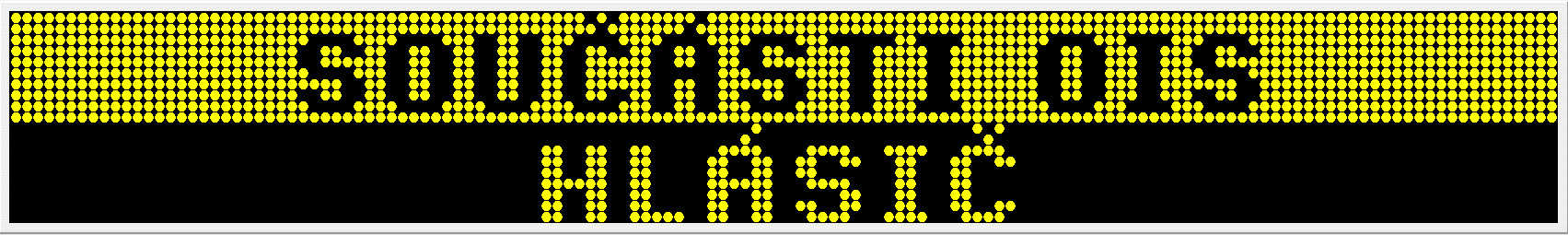 GONG
NB-Cent.Ter.
na znamení
příští
NB-Interna
na znamení
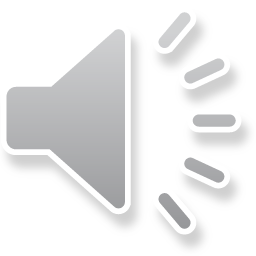 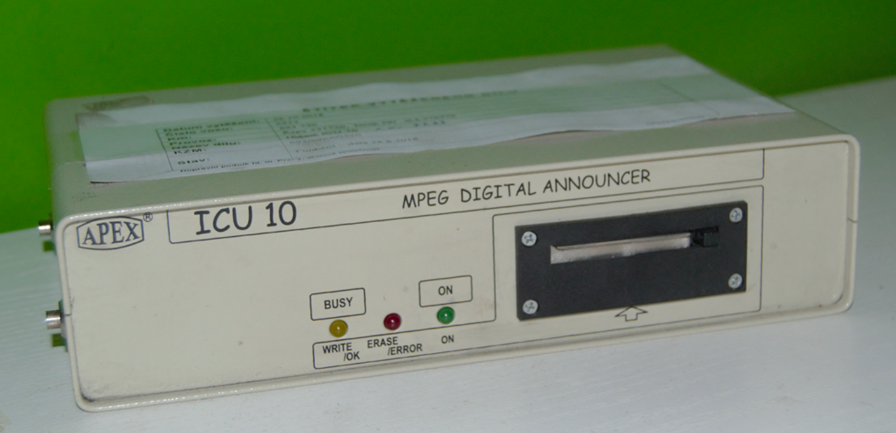 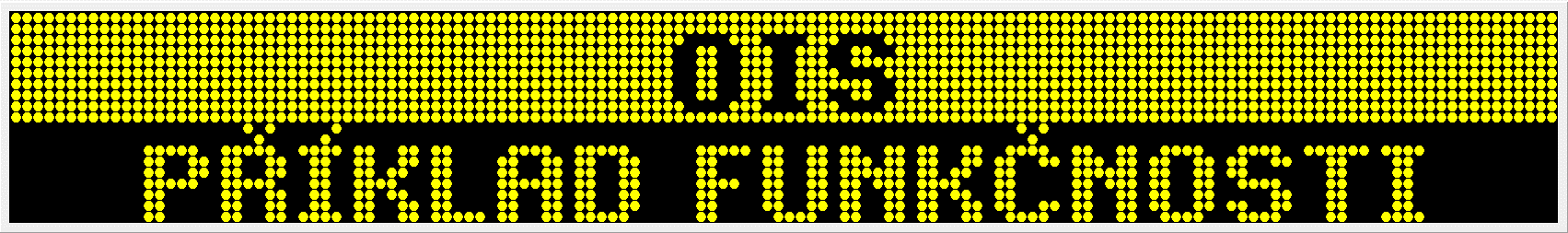 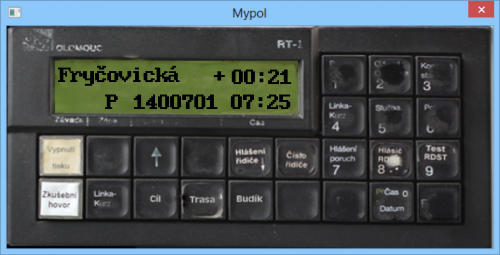 ZADÁNÍ:
 Linka: 140
 Směr: Palmovka

 Aktuální zastávka: Fryčovická, příští Tupolevova
 Čas 7:25, pásmo P
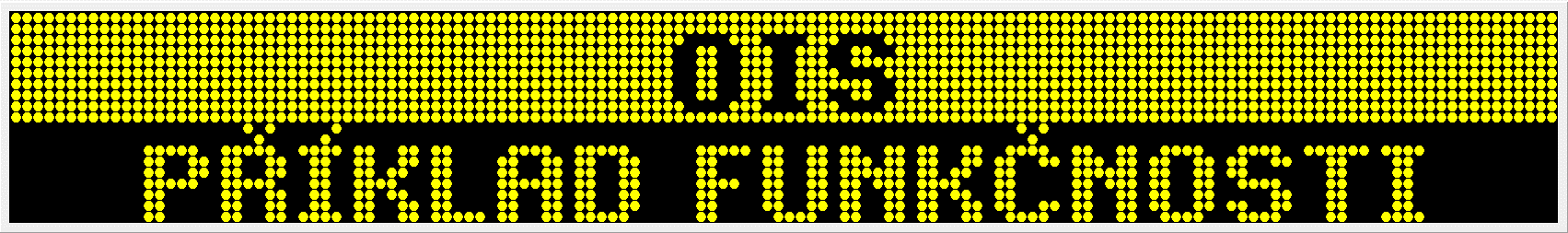 l140<CR>	z0529<CR>



x7996100006031413<CR>
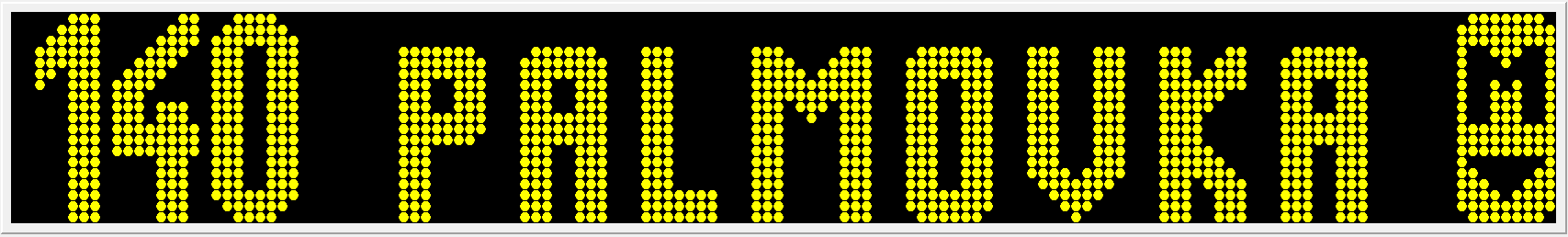 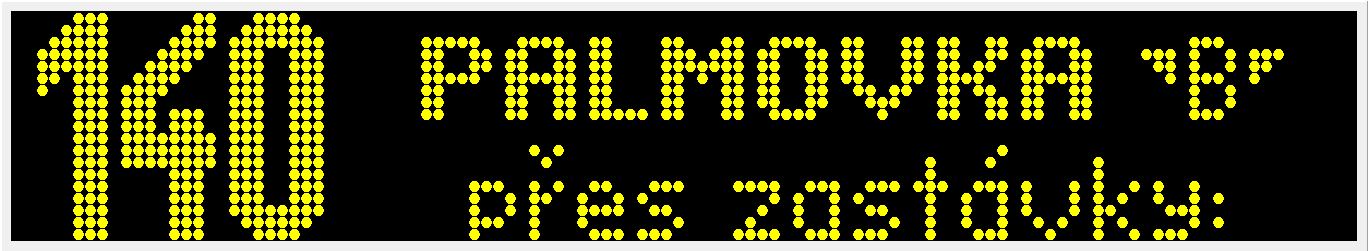 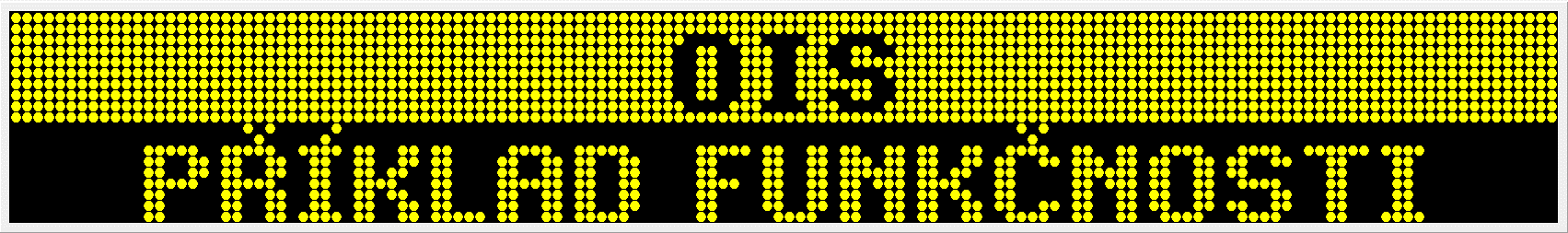 l140<CR>	zI Palmovka <B> <CR>     vTupolevova<CR>




zN Letňany <C> - Prosek <C> - Kundratka<CR>
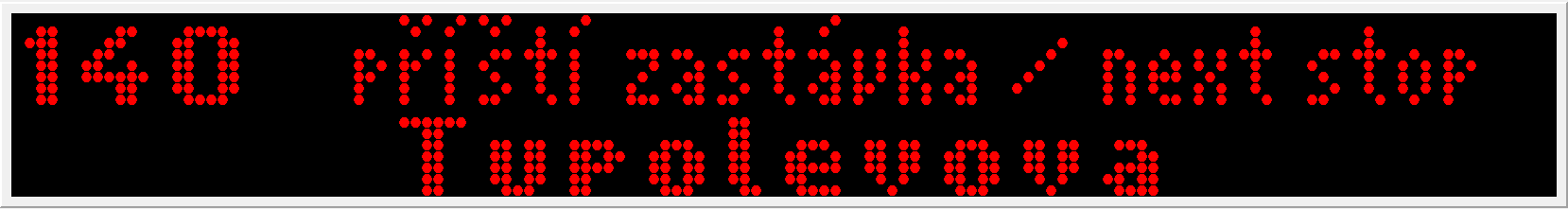 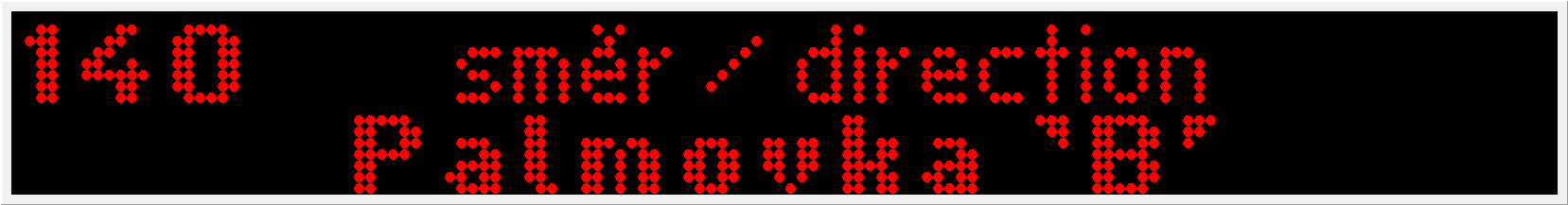 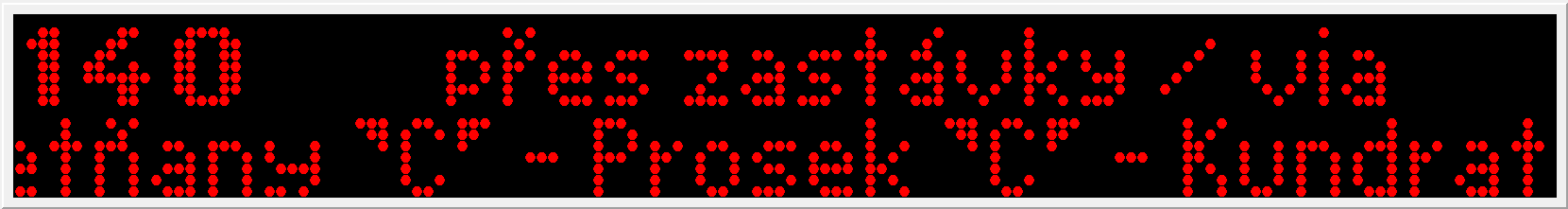 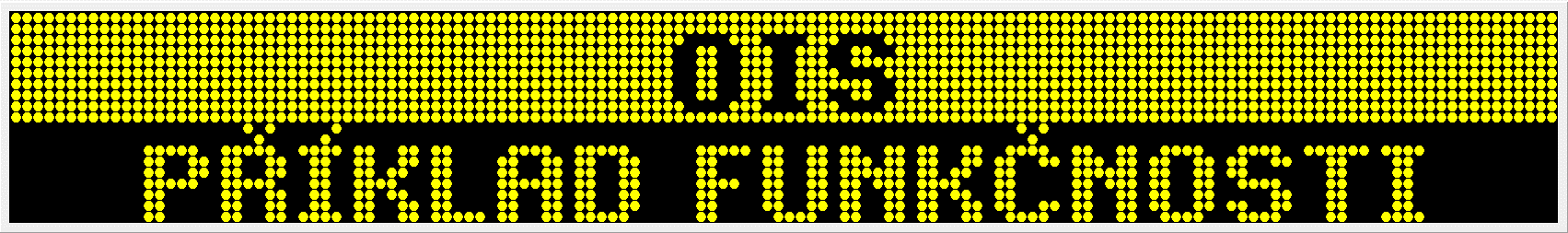 Hlášení dle klíče pro aktuální zastávku:
Gong,aktuální,příznak,příští zastávka,příští,příznak
Složení hlášení na základě čísel dle palubního počítače
Gong,Fryčovická,příštízastávka,Tupolevova
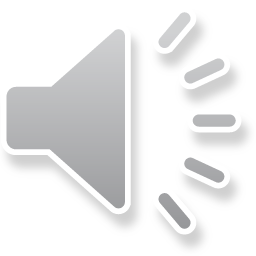 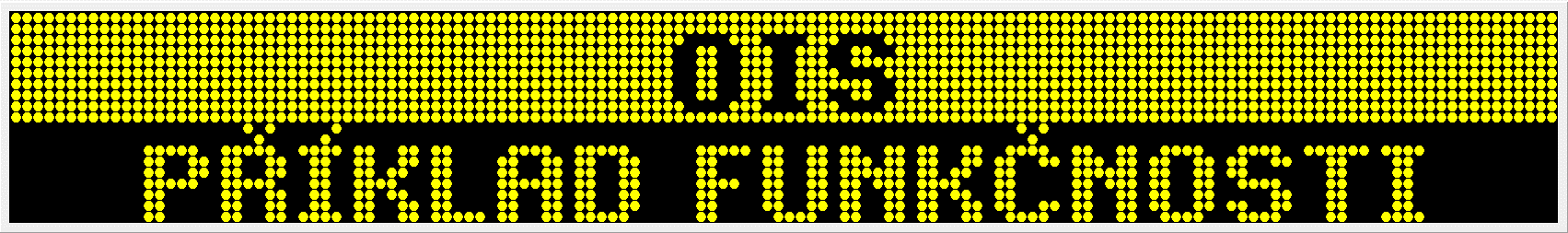 Hlášení dle klíče pro konečnou zastávku:
Gong,aktuální,příznak,konečná,vystupte,EN
Složení hlášení na základě čísel dle palubního počítače
Gong,Palmovka,přestup na metro,B,konečná,vystupte,EN
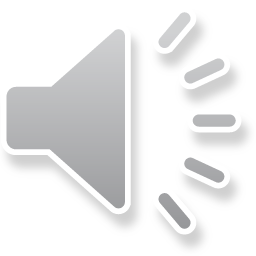 Zdroje:
 Vlastní zkušenosti autora
 https://www.buse.cz/cs/informacni-system-pro-cestujici
 https://de.wikipedia.org/wiki/Integriertes_Bordinformationssystem
 https://www.rn.inf.tu-dresden.de/uploads/Studentische_Arbeiten/diplom_thomas_fahnert.pdf
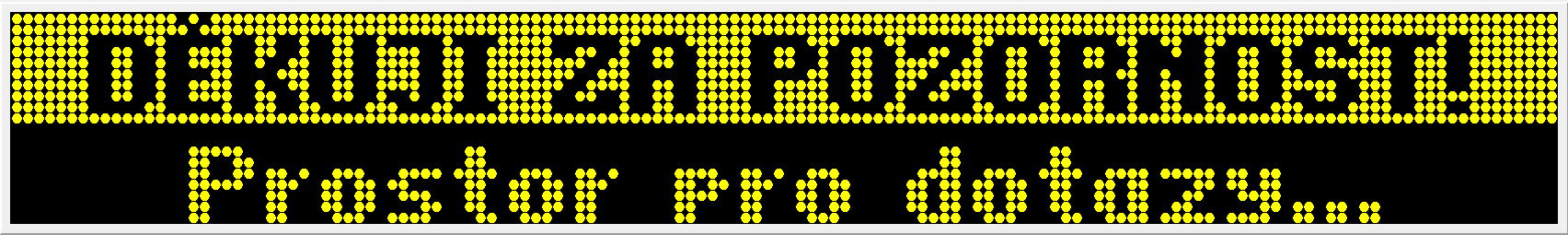